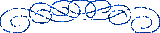 الوحدة الثانية
نقد الشعر
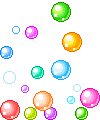 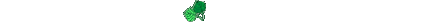 مقاييس نقد الشعر (4 – مقاييس نقد الأسلوب)
الدرس الخامس
الأسلوب: يتمثل في البناء اللغوي للشعر من حيث اختيار المفردات، وصياغة التراكيب، موسيقا الشعر.
وسوف ندرس نقد الأسلوب من الجوانب التي تضمنها التعريف وهي: المفردات، والتراكيب، وموسيقا الشعر.
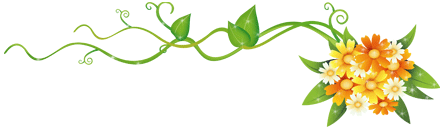 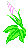 مقاييس نقد الأسلوب
تراعى الأمور التالية في مفردات الشعر:
1- نقد المفردات:
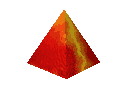 سلامة الكلمة من الغرابة
إذا رجعنا إلى ما سبق لنا دراسته في مجال فصاحة الكلمة المفردة تذكرنا أن فصاحتها شرط أساس لفصاحة الكلام بعامة، وأن فصاحتها تتحقق بخلوها من العيوب التي تصيب الكلمة كالغرابة في كلمة (تامور) في قول أبي تمام:
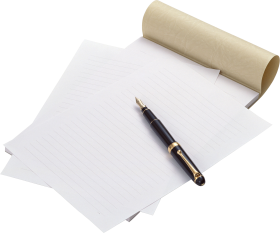 وَمَودَّتي لَكَ لا تُعارُ بَلَى إذا				   مَا كانَ تامورُ الفُؤَادِ يُعارُ(1)
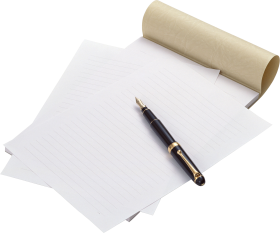 (1) التامور: الدم أو دم القلب خاصة.
ويدخل في هذا المجال أيضاً المصطلحات العلمية مثل كلمة (الأكْسُجِين) في قول علال الفاسي مخاطباً الشباب العربي:
واحفَظُوا ما وَرِثتُمُ مِنِ لِسَانٍ				  فهو رُوح الحَياةِ والأُكْسُجِينُ
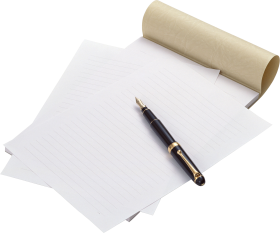 إيحاء الكلمة
لقد فطن النقاد العرب إلى حسن اختيار الكلمات؛ لأنَّ لها ظلالاً وتداعيات، لذا يختارها الشاعر قصداً ليفيد مما توحيه معاني متعددة تكسب الشعر آفاقاً رحبة؛ ومثال ذلك اختيار النابغة الذبياني كلمة (الليل) في قوله معتذراً من النعمان بن المنذر:
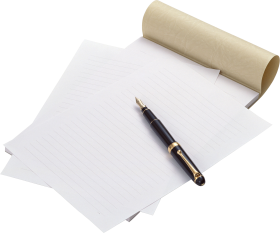 فإنَّكَ كاللَّيل الذي هُو مُدْرِكي			  وإنْ خِلْتُ أنَّ المُنْتَأى عَنْكَ واسِعُ
ومعنى البيت أنه لا مهرب من النعمان، الذي يستطيع أن يصل إلى الشاعر مهما بعد عنه، فمثله في ذلك مثل الليل لا بدَّ أن يدرك كل بقعة من الأرض.
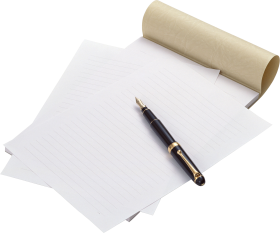 ولكن النّهار مثل الليل في هذا الأمر فلماذا اختار الشاعر كلمة (الليل)؟
لقد أدرك النقاد أن لكمة (ليل) لما فيها من معنى الوحشة، والخوف، ولما كان المقام مقام خوف، وهرب؛ كانت هذه الكلمة أكثر ملاءمة للموقف، وإيحاء بتصوير الحالة النفسية للشاعر.
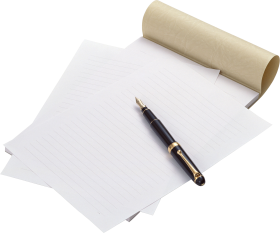 فالنَّص الشعري الذي يكون موضوعه التفاؤل والأمل وكلماته تبدو مشعة موحية بالأمل والإشراق والبهجة، أما النصوص التي تدور حول موضوع التشاؤم، فإن مفرداته توحي بالضياع والحزن والألم. وهكذا في كثير من موضوعات الشعر وأغراضه نلحظ استثماراً لخاصية الإيحاء في الكلمة وإفادة منها.
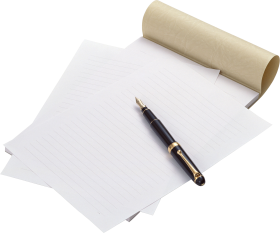 دقة استعمال الكلمة
مع كثرة المفردات اللغوية المهيأة للشاعر إلا أنَّ على الشاعر أن يجدَّ في البحث عن الكلمات التي تناسب المقام، وأن تكون استعمالاته للمفردات استعمالات متقنة، يتجلى فيها جهد رائع في حسن استخدام الكلمة،
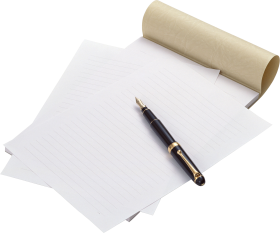 وإذا عدنا لما سبقت دراسته في نقد النبغة الذبياني لأبيات حسان، رأينا ذلك النقد متجهاً إلى إخفاق الشاعر في دقة اختيار الكلمة، ووضعها في موضعها المناسب.
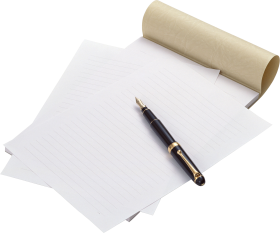 وينتفع الناقد الأدبي في مقياس دقة استعمال الكلمة بما كشف عنه علماء اللغة في كتب (الفروق اللغوية) من فروق في الدلالة بين كلمات تبدو أول وهلة أنها بمعنى واحد.
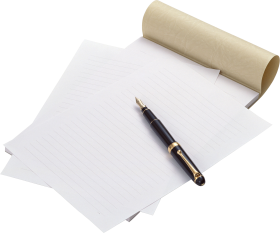 رُوِي أنَّ الشاعر إبراهيم بن هَرْمَة سمع بيتاً له يُنْشِدُه أحدُ الناسِ وهو قوله:
باللهِ ربِّكَ إنْ دَخَلْتَ فَقُلْ لها:				            هذا ابنُ هَرْمَةَ قائماً بالباب
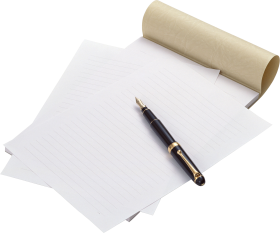 فغضب ابن هرمة وقال: ليس كذلك! إنما قلت: واقفاً بالباب، وليتك عرفت ما بينهما من معنى!
فالقيام يقتضي الملازمة والاستمرار حتى كأنما هو حاجب على باب بيتها، مما يوحي بالمذلة، أما الوقوف فلا يفيد ذلك.
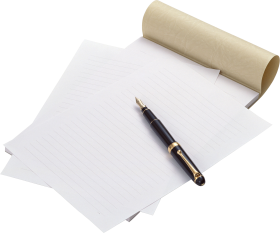 وإذا نظرنا إلى كلمة (مُعِدَّاتِ) في قول إسماعيل صبري:
أَقْبِلي نَسْتَقْبِلِ الدُّنيا وَما					 	ضَمِنَتْهُ مِن مُعِدَّاتِ الهَنا
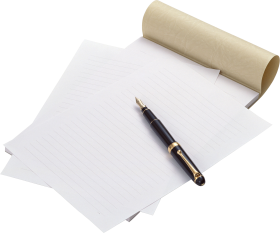 نجد فيها ثقلاً ونفوراً يجعلها غير ملائمة لإضافتها للهناء، فاستعمالها هنا غير ملائم للسياق، إن من الممكن أن يقال: معدات الزراعة، أو الصناعة، أما معدات الهناء فغير مناسب.
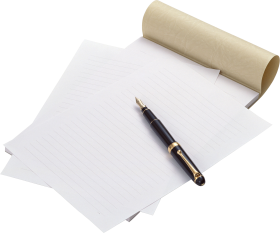 تُدرس التركيب في الشعر لمعرفة خصائصها، ومميزاتها من حيث الجزالة والسهولة.
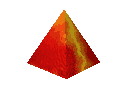 2 - نقد التراكيب:
الأسلوب الجزل
هو ما كان قوياًّ غير مُسْتَكْرَهٍ ولا ركيك، ويحدِّده النقاد بأنه الأسلوب الذي تسمعه العامة، ويعرفونه لكنهم لا يستعملونه في أحاديثهم.
ومن أبرز سمات الأسلوب الجزل: قوةُ الكلمات، وقِصَرُ الجمل، وغلبةُ الإيجار فيه على الإطناب، واتصافُه بالفخامة التي تجعله في مستوى عالٍ من القول.
وترتبط الجزالة بظروف مختلفة كالعصر والبيئة والمذهب الشعري للشاعر، فالشعر الجاهلي بعامة أكثر جزالة من الشعر العباسي، والشعر العباسي يعد أكثر جزالة من عرنا المعاصر. كما أنَّ شعراء العصر الواحد والبلد الواحد يختلفون فيما بينهم في مستويات الجزالة.
ومن نماذج الشعر الجزل قول سالم الأسدي:
أُحبُّ الفَتَى يَنْفي الفَواحِشَ سَمْعُهُ						كأنّ بهِ عَن كُلِّ فَــــــاحِشَةٍ وَقْرا
سَليمَ دَواعي الصّدرِ لا باسِطاً أذًى						ولا مَانعاً خَيراً، ولا نَاطقاً هُجْرا
ومن نماذج الشعر الجزل قول سالم الأسدي:
إذا ما أتتْ مِن صاحـــــبٍ لكَ زَلَّةٌ					فَكُنْ أنْتَ مُحْتالاً لِزَلَّتِـــــــــهِ عُذْرا
غِنى النَّفْسِ ما يَكْفِيكَ مِن سَدِّ خَلَّةٍ					وإن زادَ شَيئاً عَادَ ذاك الغِنَى فَقْرا(1)
(1) الخلة: الحاجة والفقر.
فيتبين لنا في هذه الأبيات قوة الكلمات؛ مثل: سليم دواعي الصدر، غنى النفس ما يكفيك من سد خلة، وقصر الجمل؛ لا باسطاً، ولا مانعاً خيراً. والأبيات بمجملها غير مستكرهة ولا ركيكة، بل هي فخمة قوية.
الأسلوب السهل
وهو ما ارتفعت ألفاظه عن ألفاظ العامة، وخلا من اللفظ الغريب الذي يحتاج إلى بيان وتفسير، وهذا النوع من الأساليب مما يمكن أن يوصف بالسهل الممتنع، فهو مع قربه وسهولته إلا أنَّ إبداعه وإنشاءه ليس بالأمر الهيِّن.
وممن تميز شعره بالسهولة في القديم عمر بن أبي ربيعة، وأبوالعتاهية، ومسلم بن الوليد.
وغالب الشعر العربي المعاصر يمتاز بسهولة الأسلوب والبعد عن التكلف. ومن ذلك قول الشاعر محمد عبد المعطي الهَمْشَرِي:
أَجَلْ أَنْــــــــــــتِ فاتِنَةٌ إنَّما							أرى عِزَّةَ النَّفسِ لي أفْتَنا
إذا كانَ عنْدَكِ سِحْرُ الجَمـالِ						فَسِحْرُ الرُّجُولَةِ عِنْدي أَنا
وإنْ كَتُرتْ في هَواكِ القُلُوبُ						فَإنَّ الشَّبابَ سَريـــعُ الفَنا
وأنْتِ الُمنَى غَيرَ أنَّي امـــرؤ						يُذلِّل للكبـــــــــــــــــرياء المُنى
ويكْرَه في الحُبَّ بَذْلَ الدُّموعِ						وبَسْطَ الخُضُوعِ، وَفَرْطَ الضَّنى
إذا المرءُ هانَ عَلَى نَفْسِــــهِ						يَكُــــــــــــونُ عَلَى غَيرِهِ أهْوَنا
تخلو هذه الأبيات من الألفاظ القوية الفخمة والألفاظ الغربية التي تحتاج إلى تفسير، بل تميل بمجملها إلى السهولة؛ ومن ذلك: أجل أنت فاتنة، سحر الجمال، أنت المنى، يكره في الحب بذل الدموع.